OP2: Jatko-opinnot ja työelämä
Suoritusohjeet
Keskeiset sisällöt
Keskeiset sisällöt
OP2-opintojakso suoritetaan tekemällä Opopassi.
Opopassin tehtävät ja ohjeet löytyvät osoitteesta https://www.opopassi.com/
Opintojakson suorittaminen: Opopassi
Oppitunnit
Itsenäiset tehtävät
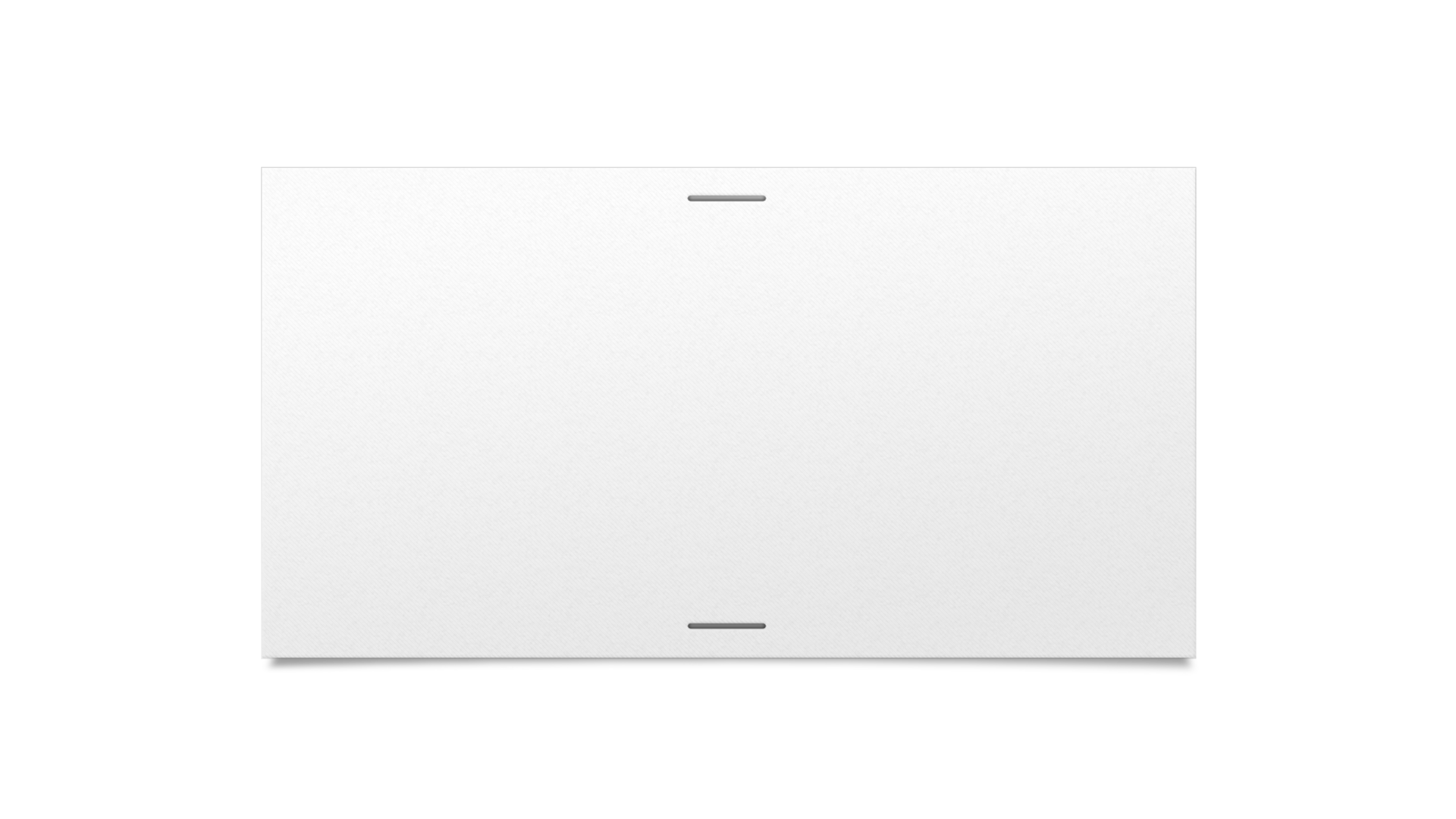 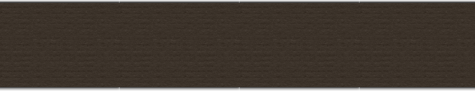 ValmisOpopassi
Viimeinen palautuspäivä 6.4.
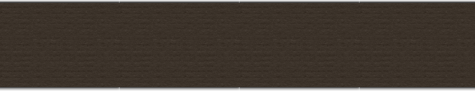 Palautus
Palauta osoitteeseen katja.torvinen@edu.simo.fi
Ilmoita myös Wilma-viestillä, että olet palauttanut työn, koska Office ei aina anna ilmoitusta jaetuista tiedostoista.
Arviointi